Presentation on 
Newton's law of motion


Presented by
Miss Neha Narendra Sawant
M.Sc (Physics)
1
Content
Newton's first law of motion
Newton's second law of motion
Newton's third law of motion
2
Newton's first law of motion
Newton's first law of motion is known as law of inertia
Every inanimate body continuous in it's state of rest or of uniform motion in a straight line unless it is acted upon by an external unbalanced force
The tendency of body not to change its state of rest or state of uniform motion in a straight line is called its inertia.
3
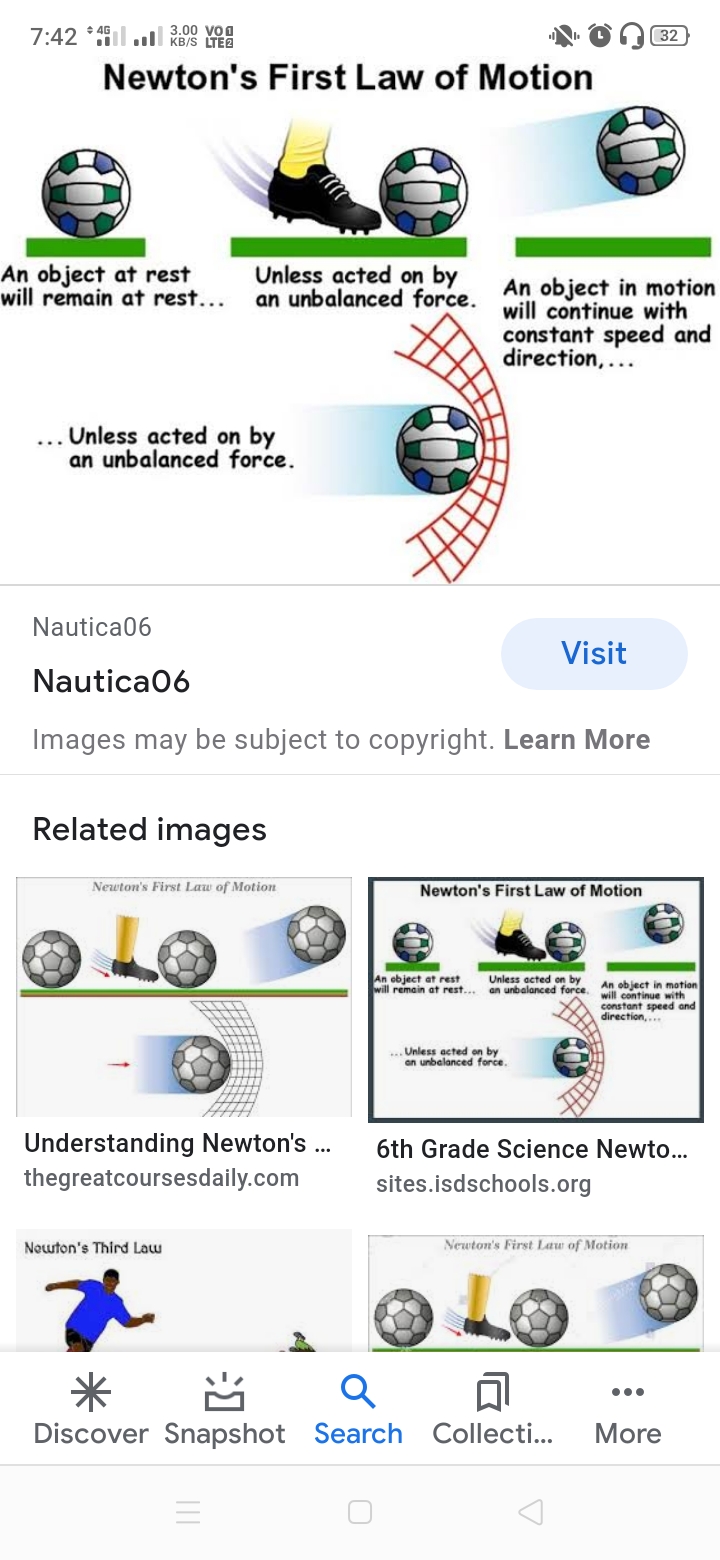 4
Force
The physical quantity which changes or tends to change the state of rest or a uniform motion of a body in a straight line is called a force.
The S.I.unit  of force is Newton and C.G.S unit of force is dyne.
Its dimension are [M1 L1 T-2].
5
Newton's second law of motion
Momentum is defined as product of mass and velocity of a body
The rate of change of momentum is directly proportional to impressed force and takes place in the direction in which the force acts.
dp/dt is directly proportional to f.
P = mv     dp/dt= m(dv/dt) = ma  
F   ∝ ma 
F = kma if k = 1
F= ma
6
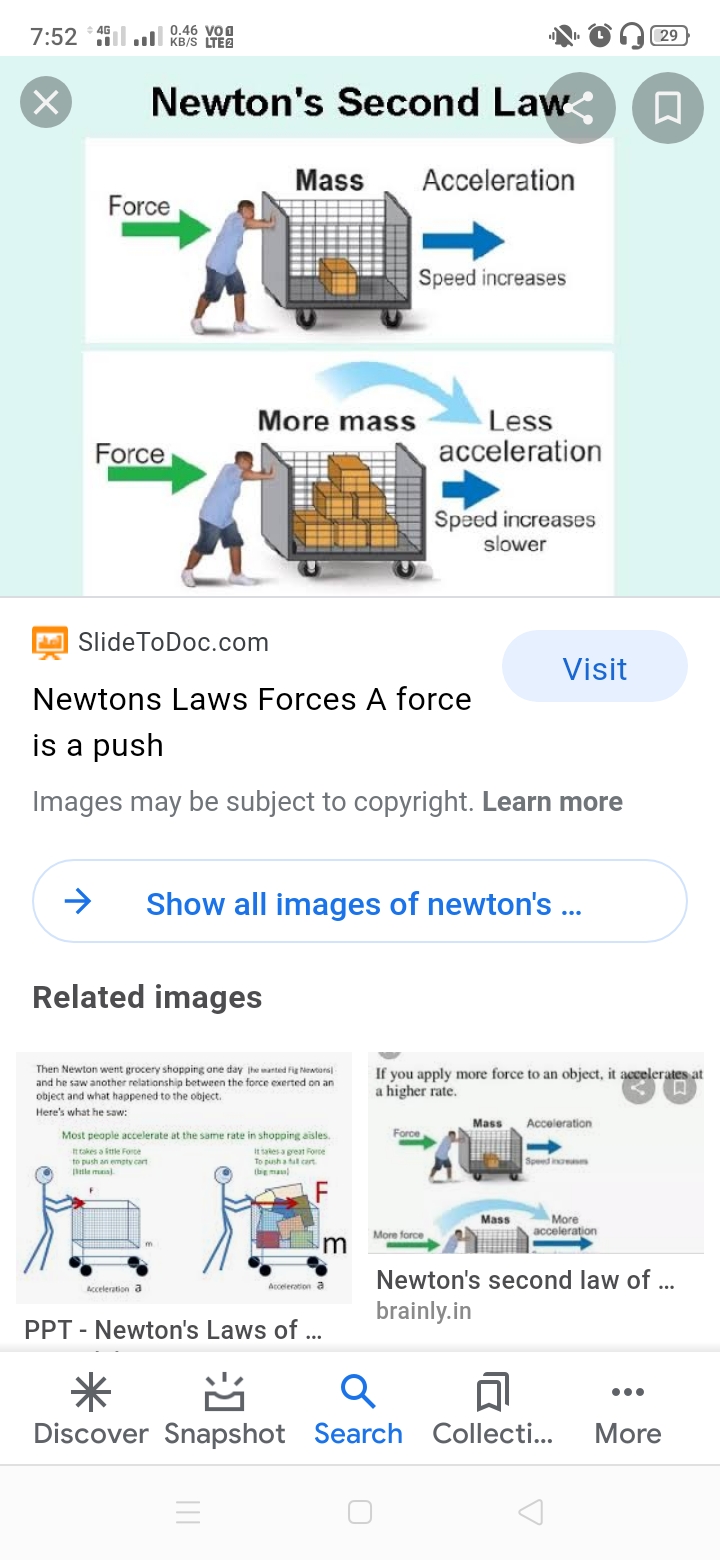 7
Impulse of force
Impulse of force is defined as product of the force and the time for which the force acts.
Impulse = F * t
SI unit of impulse is kg m/s and CGS unit of impulse is gm cm / s.
The dimension of impulse is  [M1 L1 T-1].
8
Newton's third law of motion
To every action there is always an equal and opposite and simultaneous reaction.
9
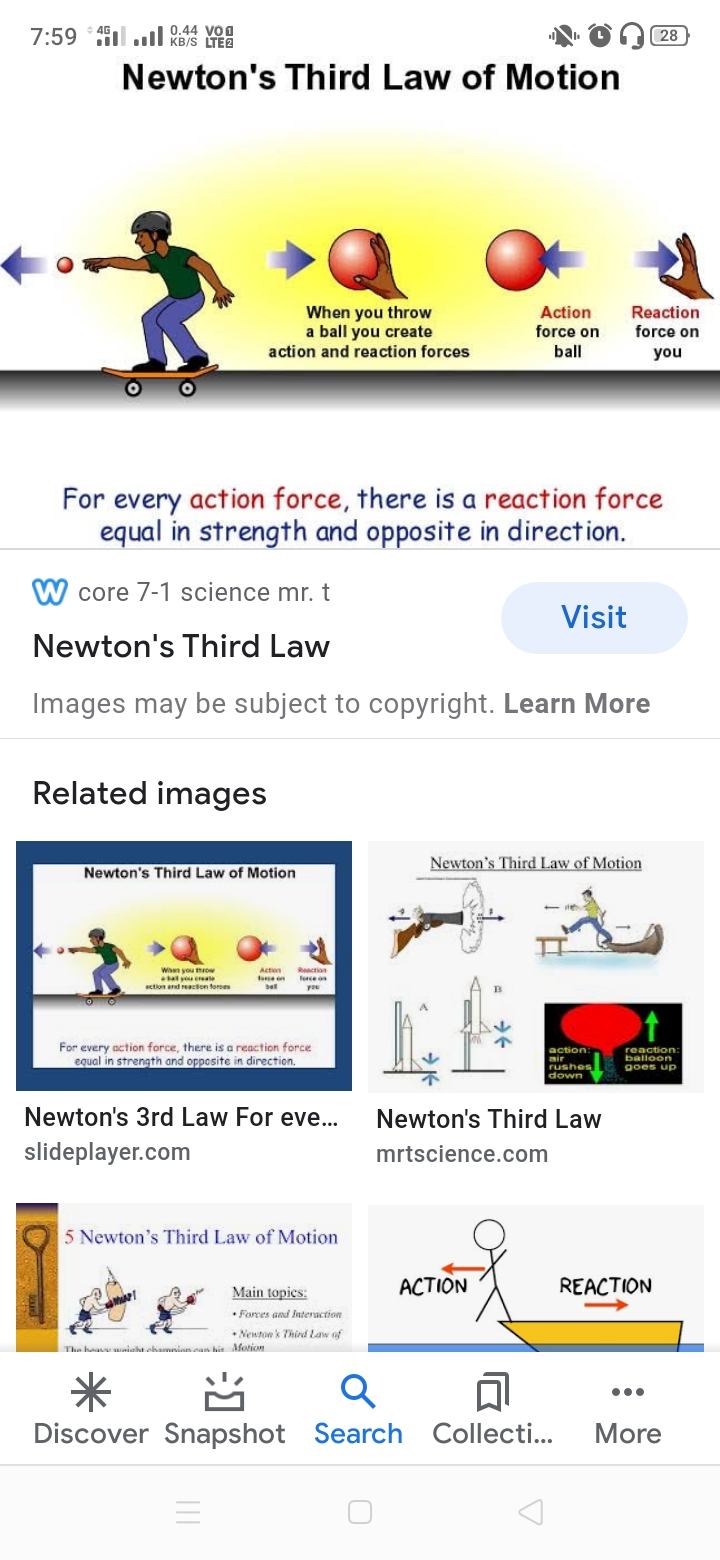 10
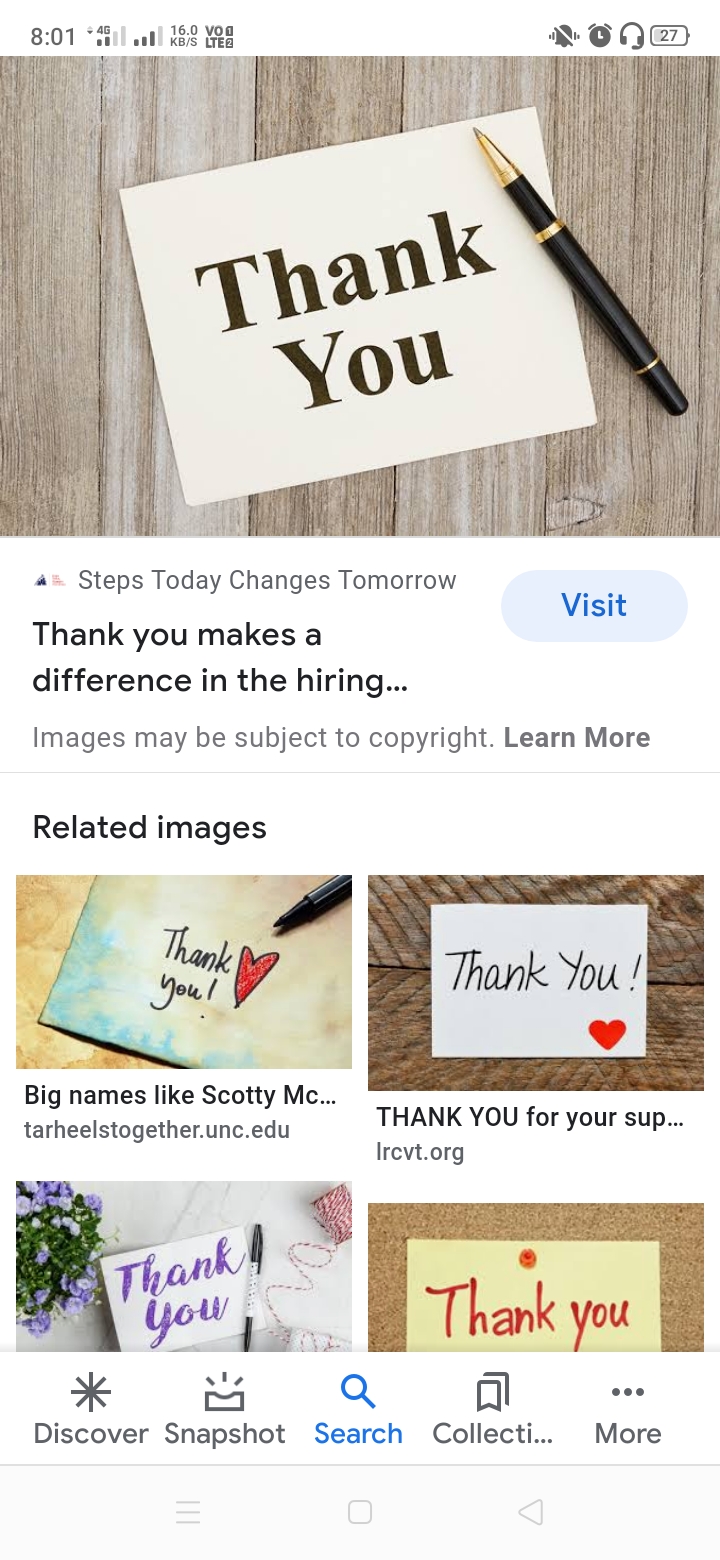 11